How to create a PNG in PPTSo, to create PNG’s all you have to do is select; - file - export - click on the drop down to select PNG - Select all slides or current slides and type in the size you want the file to be (in this case –   1080 x 1080) and click save.You will then have a folder of all the slides as PNG’s and you can use them as image files to put on social.
Title of post
Lorem ipsum dolor sit amet, consectetur adipiscing elit. Quisque dapibus rutrum leo, et feugiat quam molestie ut.
Title of post
Lorem ipsum dolor sit amet, consectetur adipiscing elit. Quisque dapibus rutrum leo, et feugiat quam molestie ut.
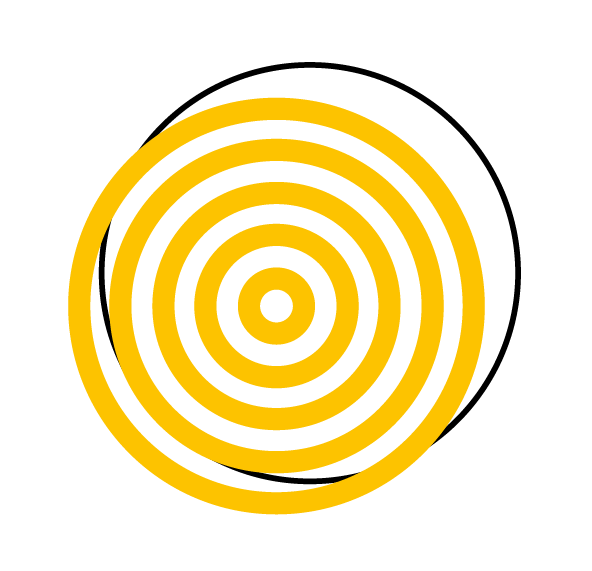 Title of post
Lorem ipsum dolor sit amet, consectetur adipiscing elit. Quisque dapibus rutrum leo, et feugiat quam molestie ut.
Title of post
Lorem ipsum dolor sit amet, consectetur adipiscing elit.
Title of post
Lorem ipsum dolor sit amet, consectetur adipiscing elit.
Title of post
Title of post
Title of post
Lorem ipsum dolor sit amet, consectetur adipiscing elit. Quisque dapibus rutrum leo, et feugiat quam molestie ut.
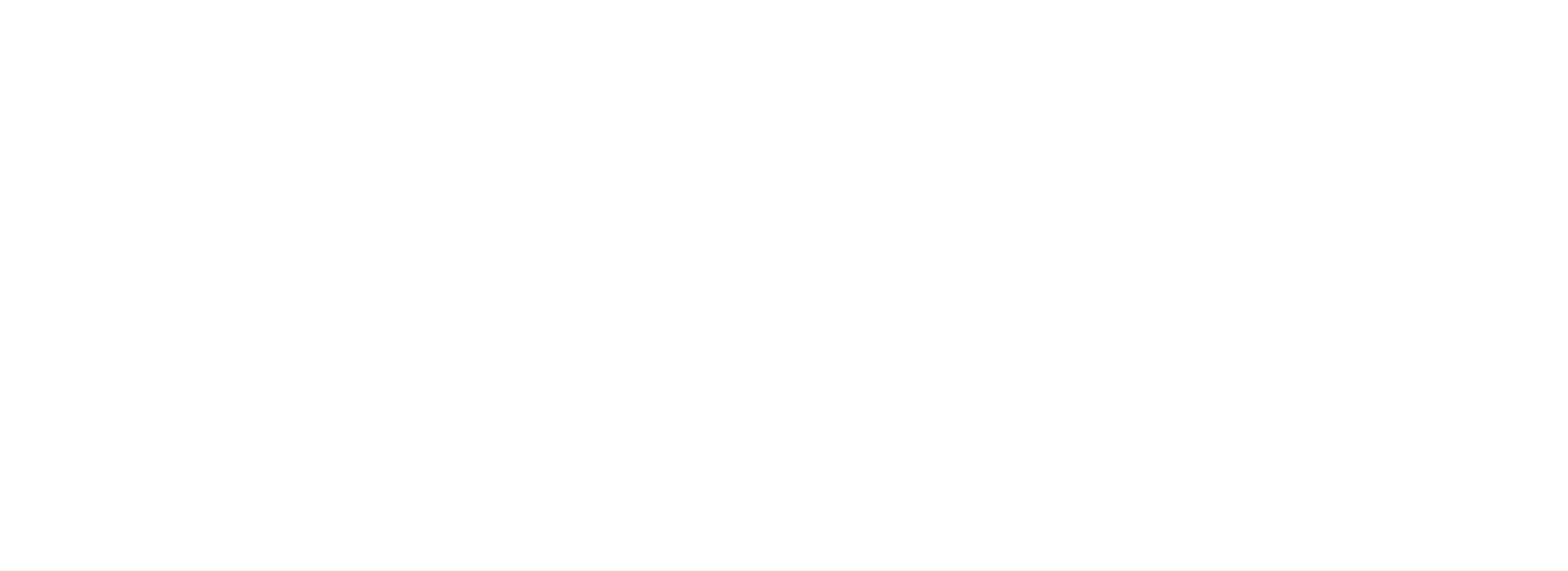 Title of post
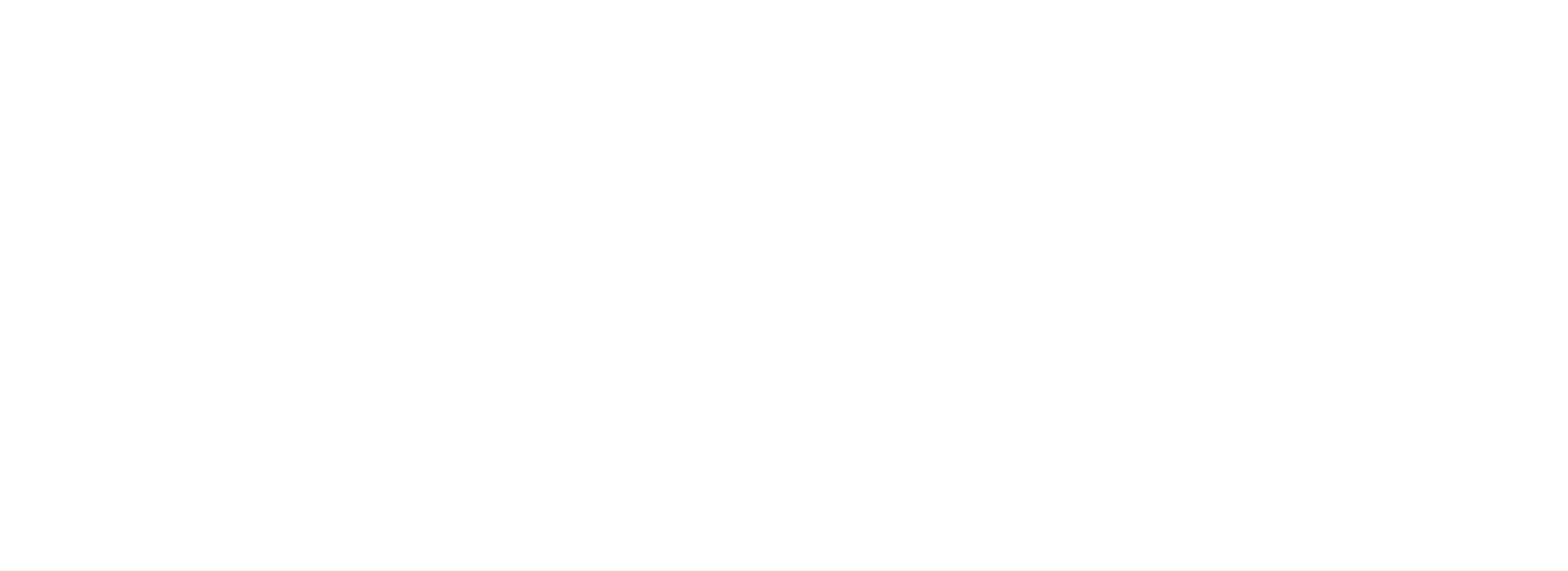 Title of post
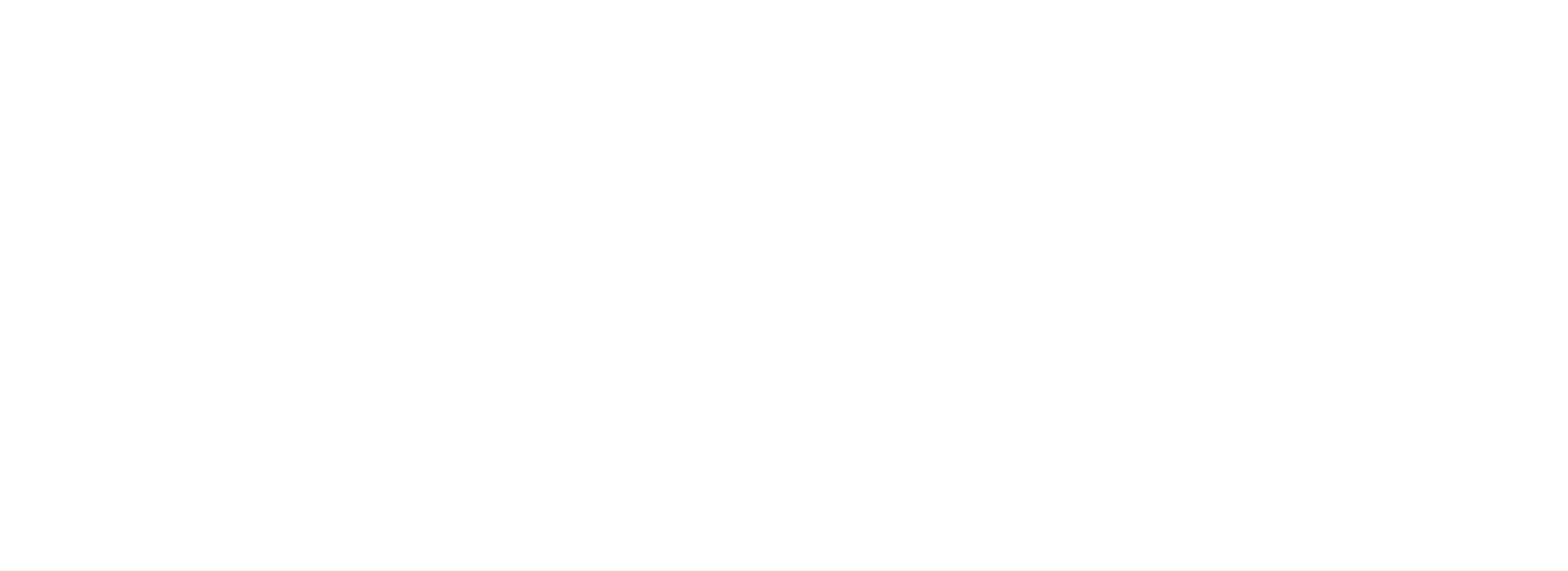 “Lorem ipsum dolor sit amet, consectetur adipiscing elit.”
Jocelyn Bell Burnell